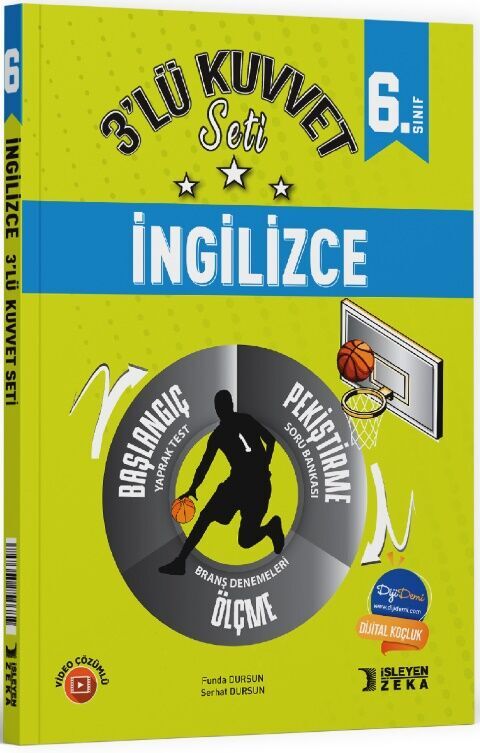 Bu sunum İşleyen Zeka’nın katkılarıyla hazırlanmıştır.
Üniteyle ilgili İşleyen Zeka 6. Sınıf örnek içeriklerine aşağıdaki linkten ulaşabilirsiniz:

https://www.egetolgayaltinay.com/contents/21/5
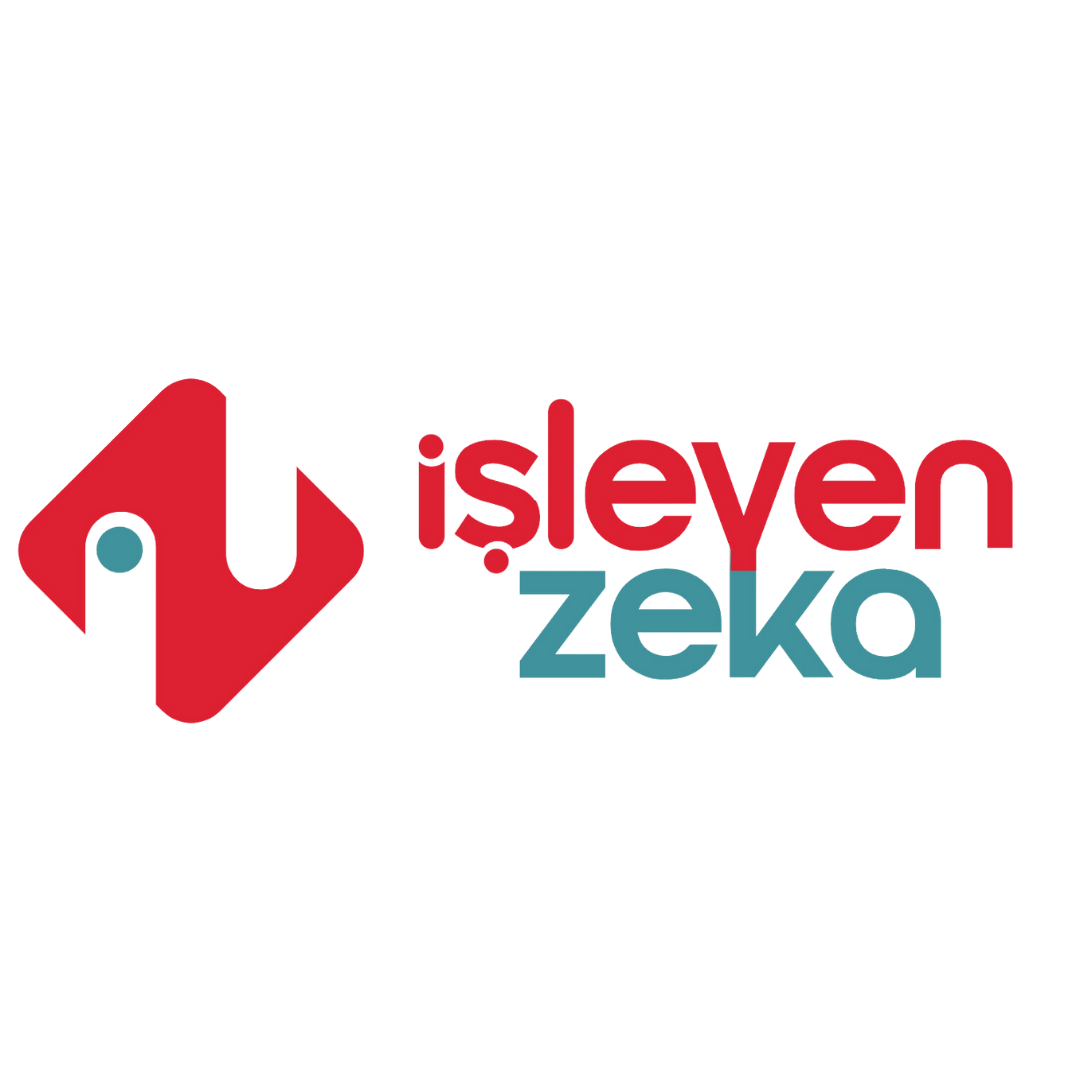 DAILY ROUTINES
(Günlük Rutinler)
Get up
Go to bed
Uyanmak
Yatağa gitmek
Go back home
Take a nap
Eve dönmek
Have a shower
Kestirmek/Uyumak
Duş almak
Have breakfast
Do homework
Kahvaltı yapmak
Ödev yapmak
Have lunch
Öğle yemeği yemek
Have dinner
Go to school
Okula gitmek
Akşam yemeği yemek
DAILY ACTIVITIES
(Günlük Aktiviteler)
Run errands
Go shopping
Read a book
Alışverişe gitmek
Getir-götür işleri yapmak
Kitap okumak
Take care of plants
Take care of pets
Evcil hayvanlarla ilgilenmek
Bitkilerle ilgilenmek
DAILY ACTIVITIES
(Günlük Aktiviteler)
Meet friends
Watch TV
Attend a folk dance course
Televizyon izlemek
Arkadaşlarla buluşmak
Halk oyunları kursuna katılmak
Take a piano course
Visit Grandparents
Piyano kursu almak
Büyük anne ve büyük babayı ziyaret etmek
Konu ile ilgili oyuna aşağıdaki linkten ulaşabilirsiniz:

https://www.egetolgayaltinay.com/lessons/42
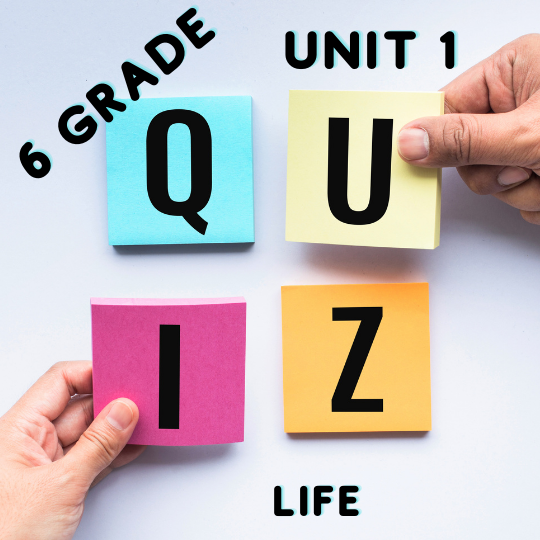 Expressing Time
İngilizcede saatin kaç olduğunu öğrenmek için aşıdağıdaki soruyu sorarız:
1) What time is it?:
Saat kaç?
Saat kaç?
2) What is the time?:
Expressing Time
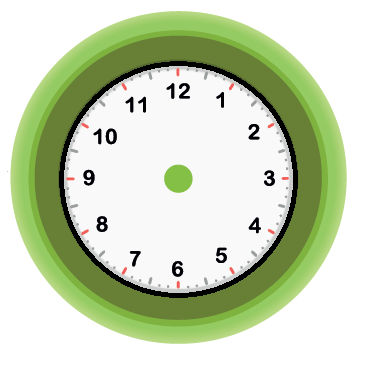 TAM SAATLER (:00) :
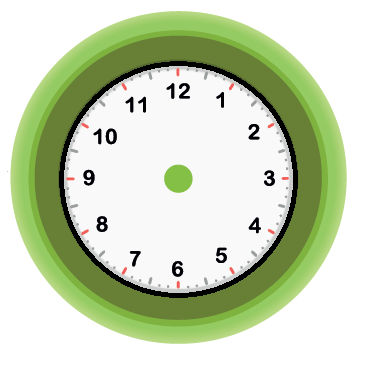 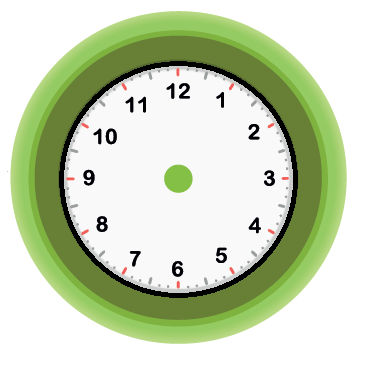 İngilizcede tam saatler yani sonu «00» ile biten saatlerde «o’clock» yapısını kullanırız.
It is three o’clock.
(Saat 3.)
03.00
(Saat 4.)
It is four o’clock.
04.00
(Saat 8.)
It is eight o’clock.
08.00
Expressing Time
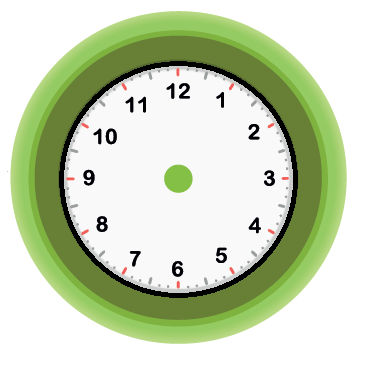 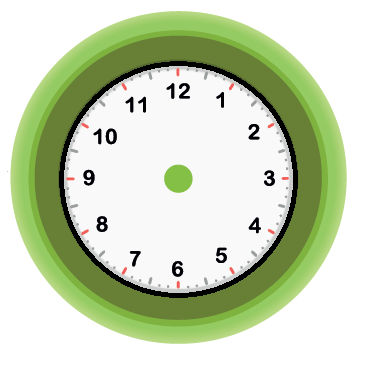 Saat … buçuk (:30) :
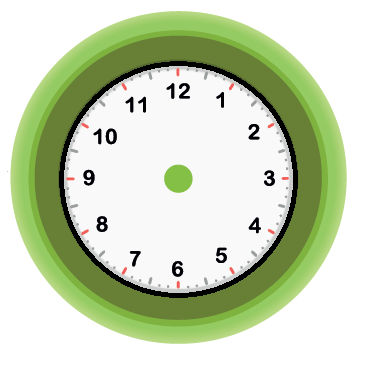 Buçuklu saatler yani sonu «30» ile biten saatlerde «half past» yapısını kullanırız.
It is half past eight.
08.30
(Saat 8 buçuk.)
It is half past ten.
(Saat 10 buçuk.)
10.30
It is half past twelve.
12.30
(Saat 12 buçuk.)
Expressing Time
Past: Geçiyor
Çeyrek geçiyor (:15) :
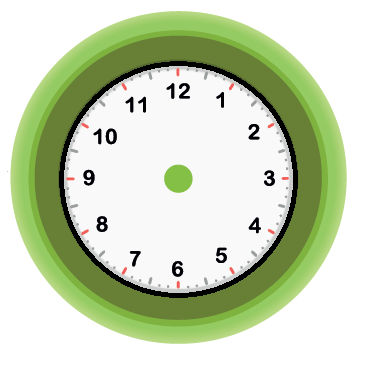 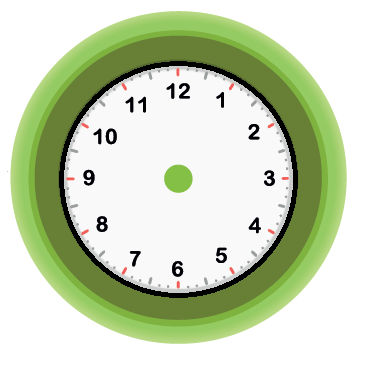 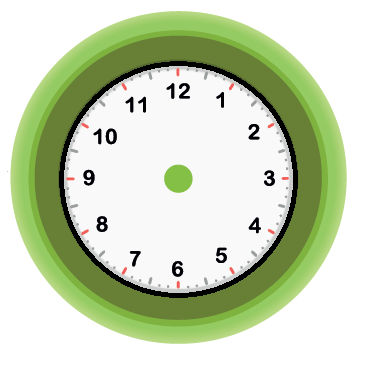 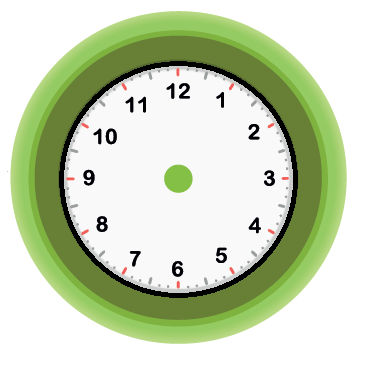 Çeyrek geçen saatler yani sonu «15» ile biten saatlerde «quarter past» yapısını kullanırız.
It is quarter past twelve.
12.15 -
(Saat 12’yi çeyrek geçiyor.)
It is quarter past four.
04.15 -
(Saat 4’ü çeyrek geçiyor.)
To: Var
Çeyrek var (:45) :
Bir sonraki saate çeyrek kaldığında yani sonu «45» ile biten saatlerde «quarter to» yapısını kullanırız.
It is quarter to five.
04.45 -
(Saat 5’e çeyrek var.)
It is quarter to eight.
(Saat 8’e çeyrek var.)
07.45 -
Expressing Time
Ara saatler:
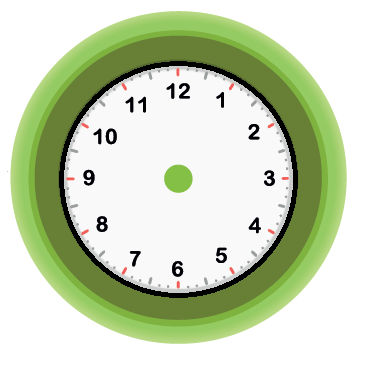 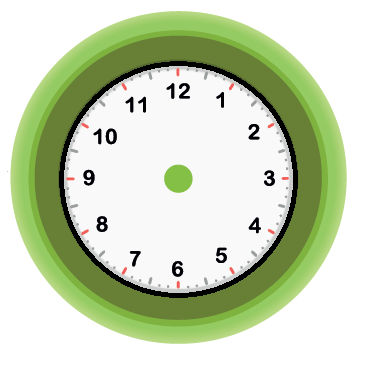 Çeyrek, buçuk ya da tam saatler dışındaki saatlerde ise yelkovanın bulunduğu sayıya göre past/to yapılarını kullanırız.
It is ten past three.
03.10 -
(Saat 3’ü 10 geçiyor.)
It is five to six p.m.
17.55 -
(Saat akşam 6’ya 5 var.)
a.m. (ante meridiem) / p.m. (post meridiem)
(öğleden önce/sabah)
a.m.
00:00 – 11:59
p.m.
(öğleden sonra/akşam)
12:00 – 23:59
Konu ile ilgili oyuna aşağıdaki linkten ulaşabilirsiniz:

https://www.egetolgayaltinay.com/lessons/44
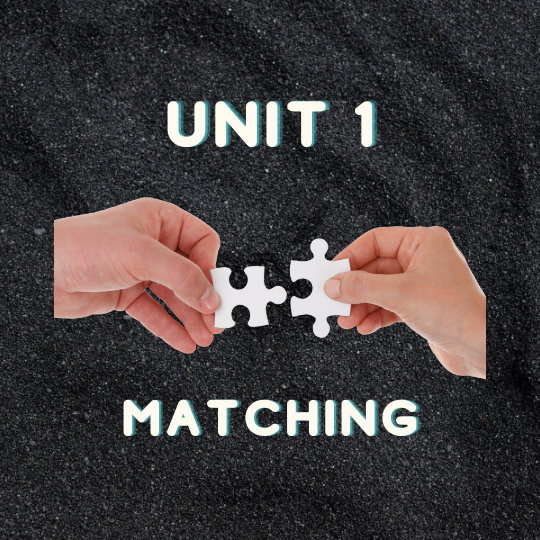 Ordinal Numbers
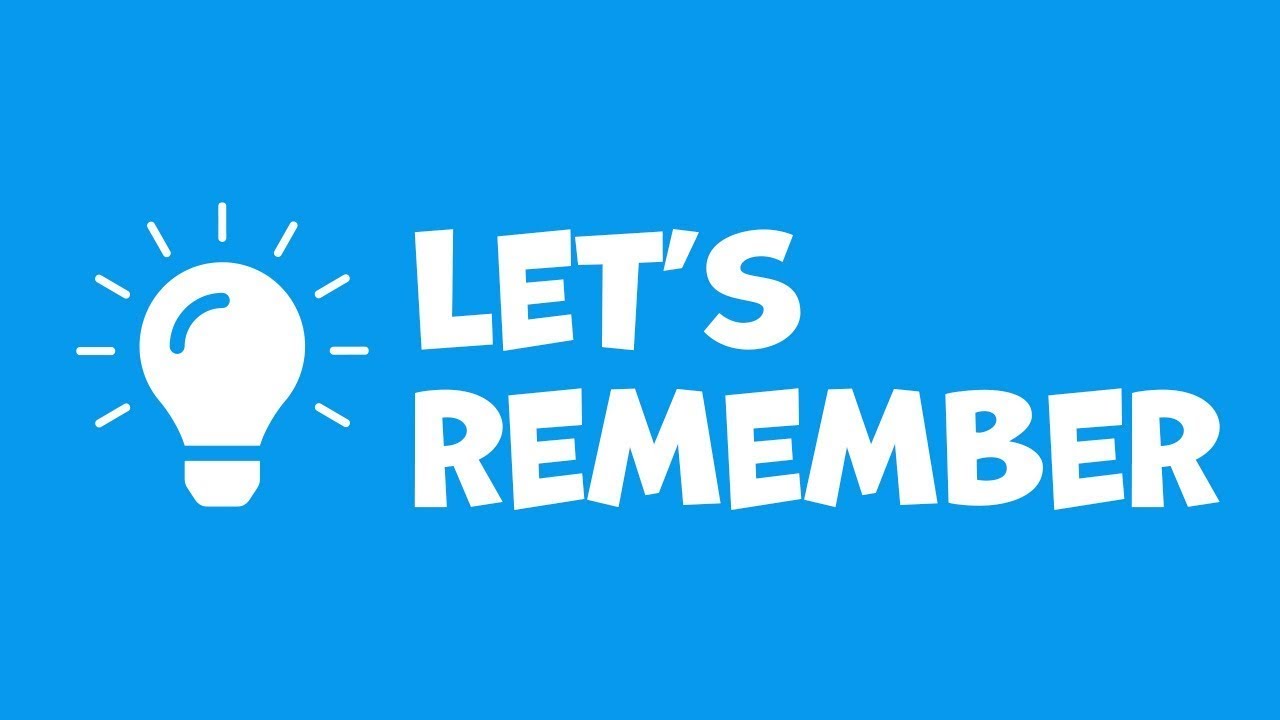 (Sıralama Sayıları)
1
1
st
(one)
(first)
= birinci
2
2
nd
(two)
(second)
= ikinci
3
3
rd
(three)
(third)
= üçüncü
th
4
4
(four)
= dördüncü
(fourth)
th
5
5
(five)
= beşinci
(fifth)
Ordinal Numbers
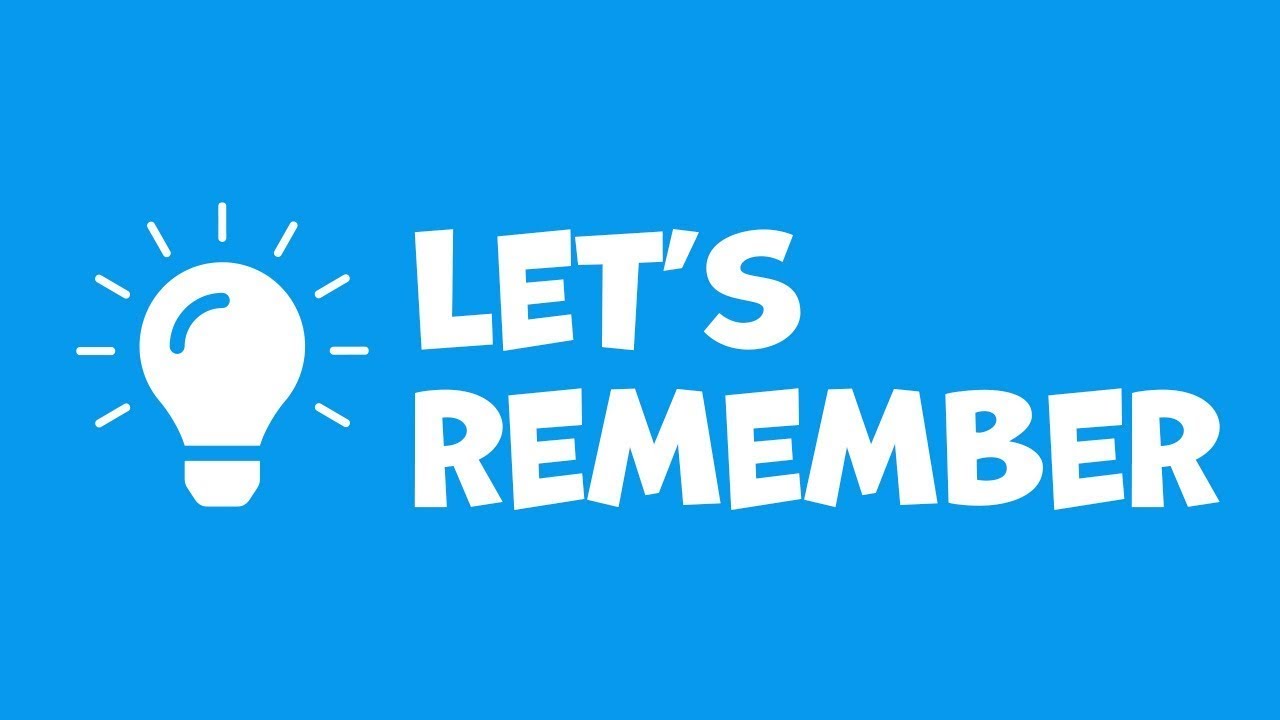 (Sıralama Sayıları)
11th: Eleventh 
12th: Twelfth
13th: Thirteenth
14th: Fourteenth
15th: Fifteenth
16th: Sixteenth
17th: Seventeenth
18th: Eighteenth
19th: Nineteenth
20th: Twentieth
21st: Twenty-First
22nd: Twenty-Second
23rd: Twenty-Third
24th: Twenty-fourth
25th: Twenty-fifth
26th: Twenty-sixth
27th: Twenty-seventh
28th: Twenty-eighth
29th: Twenty-ninth
30th: Thirtieth
31st: Thirty-first
1st: First
2nd: Second
3rd: Third
4th: Fourth
5th: Fifth
6th: Sixth
7th: Seventh
8th: Eighth
9th: Ninth
10th: Tenth
Days
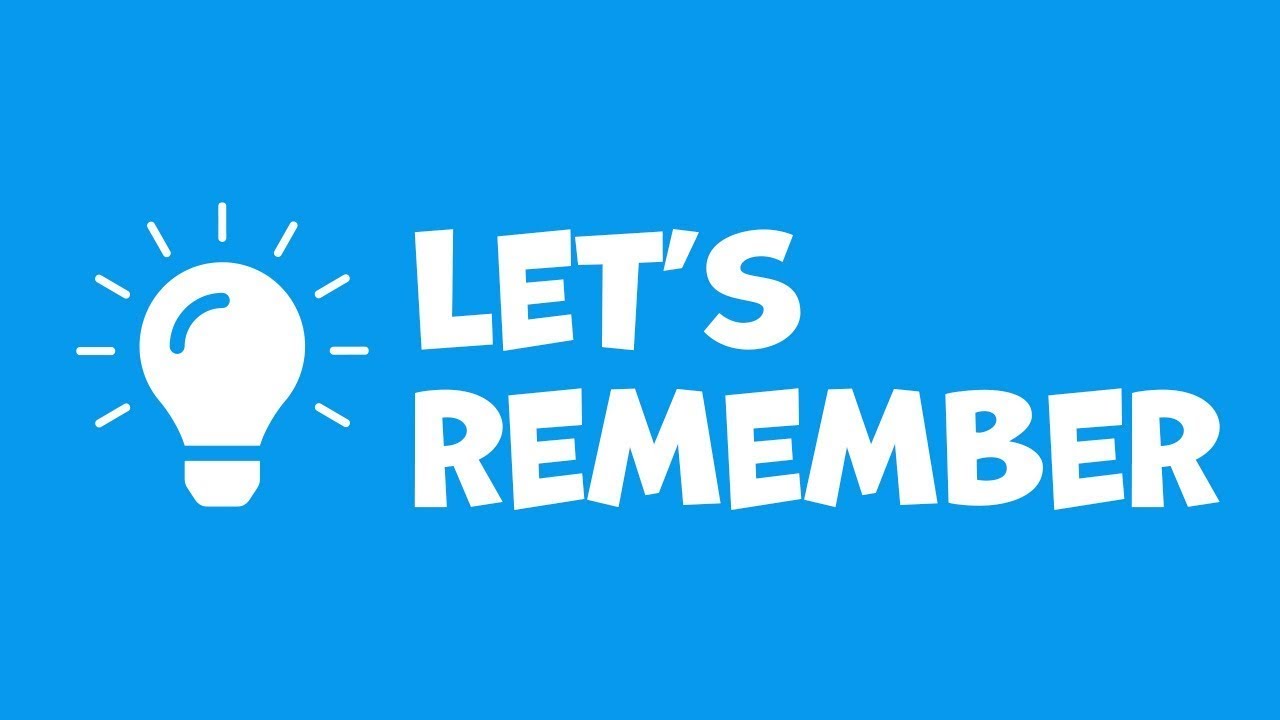 (Günler)
There are SEVEN days in a week.
Monday:
Pazartesi
Tuesday:
Salı
Weekdays
(Haftaiçi)
Wednesday:
Çarşamba
Thursday:
Perşembe
Friday:
Cuma
Saturday:
Cumartesi
Weekend
(Haftasonu)
Sunday:
Pazar
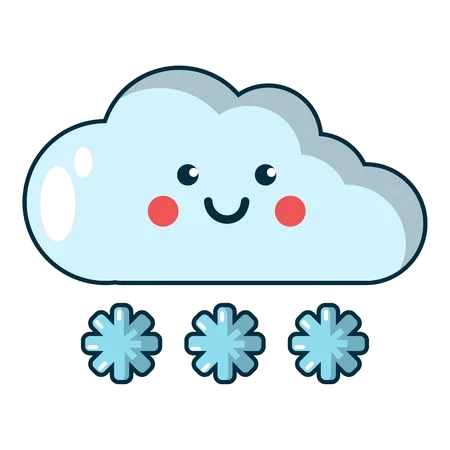 Winter
(Kış)
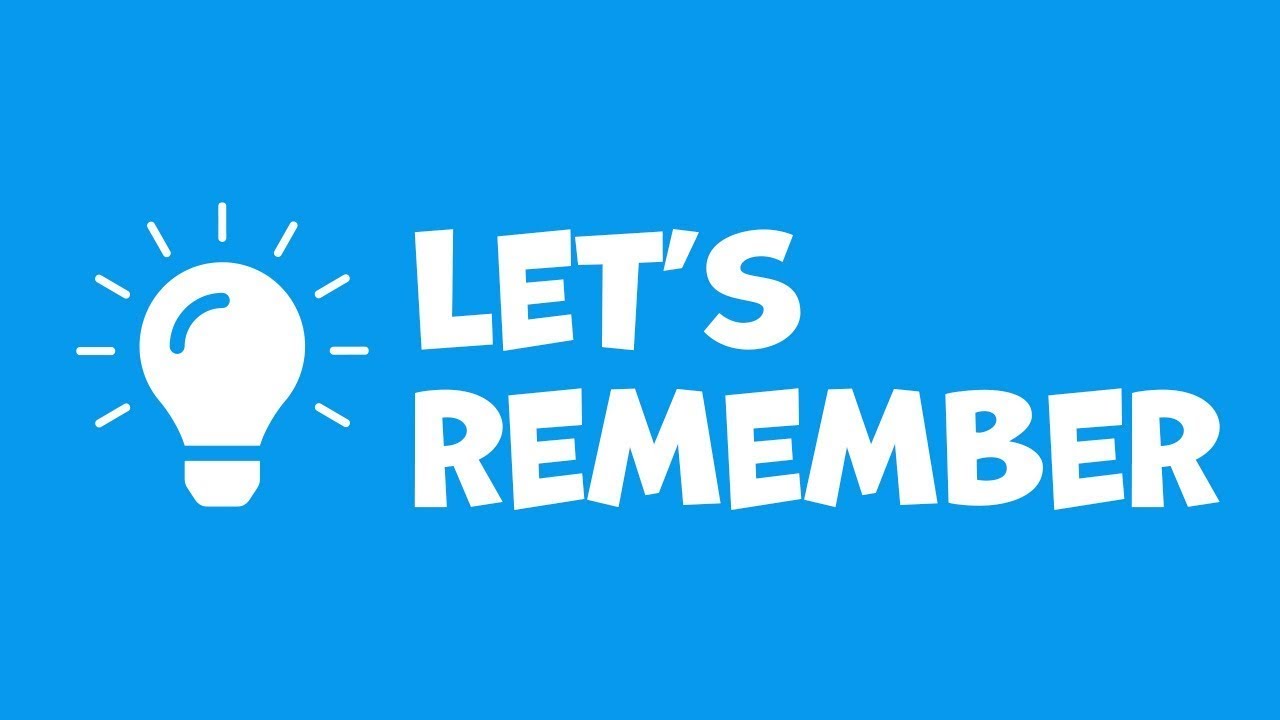 Autumn
(Sonbahar)
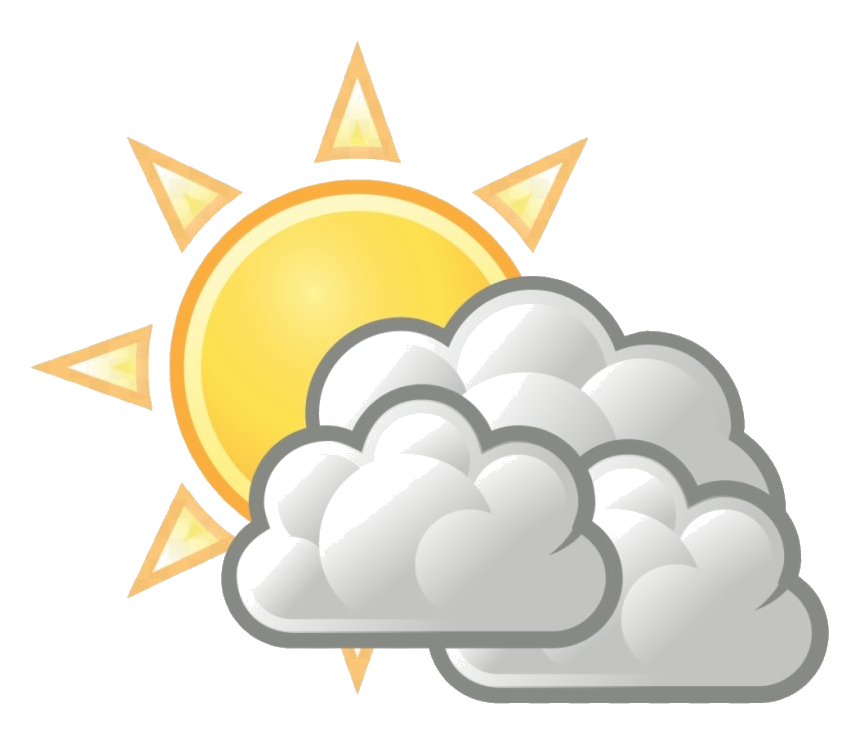 Eylül
September
December
Aralık
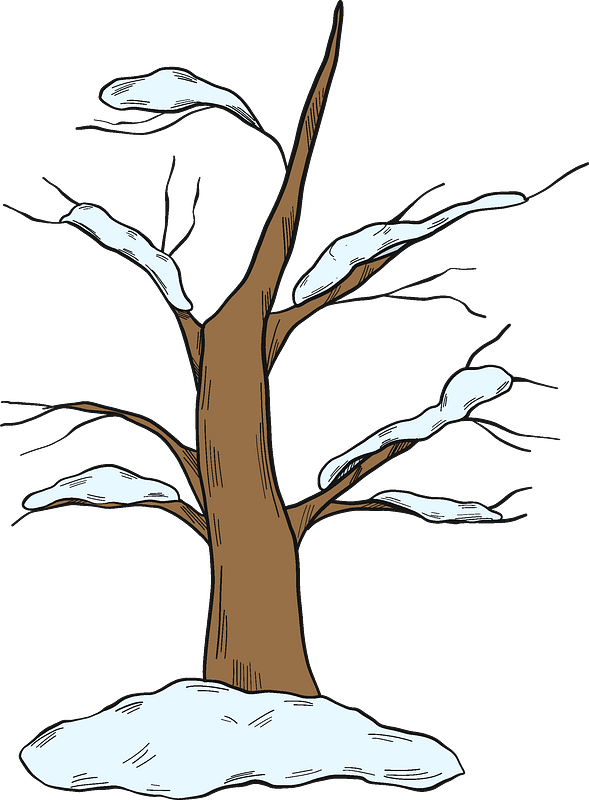 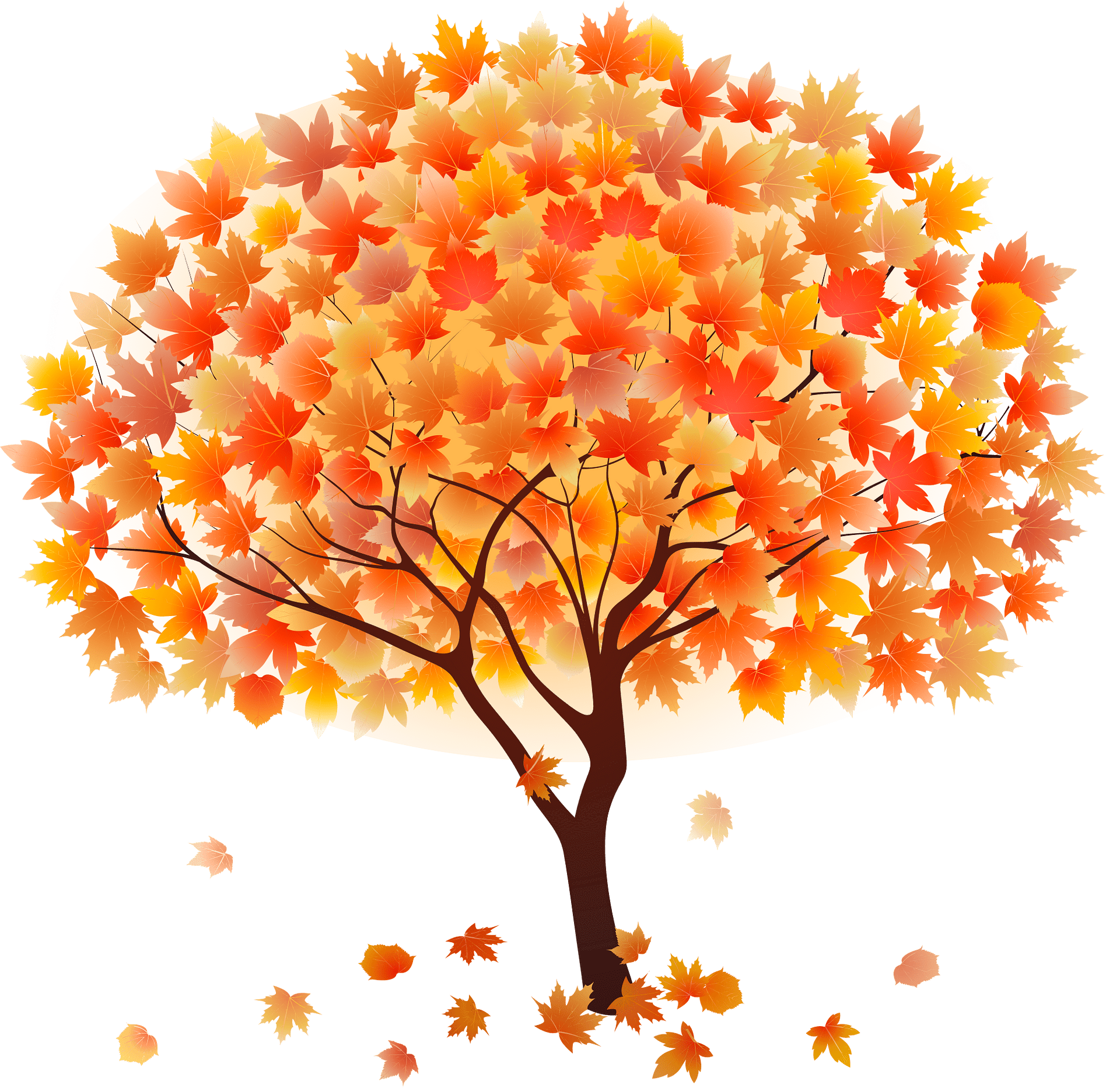 Ekim
October
January
Ocak
Kasım
November
February
Şubat
Spring
(İlkbahar)
Summer
(Yaz)
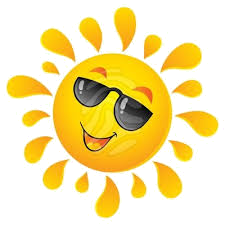 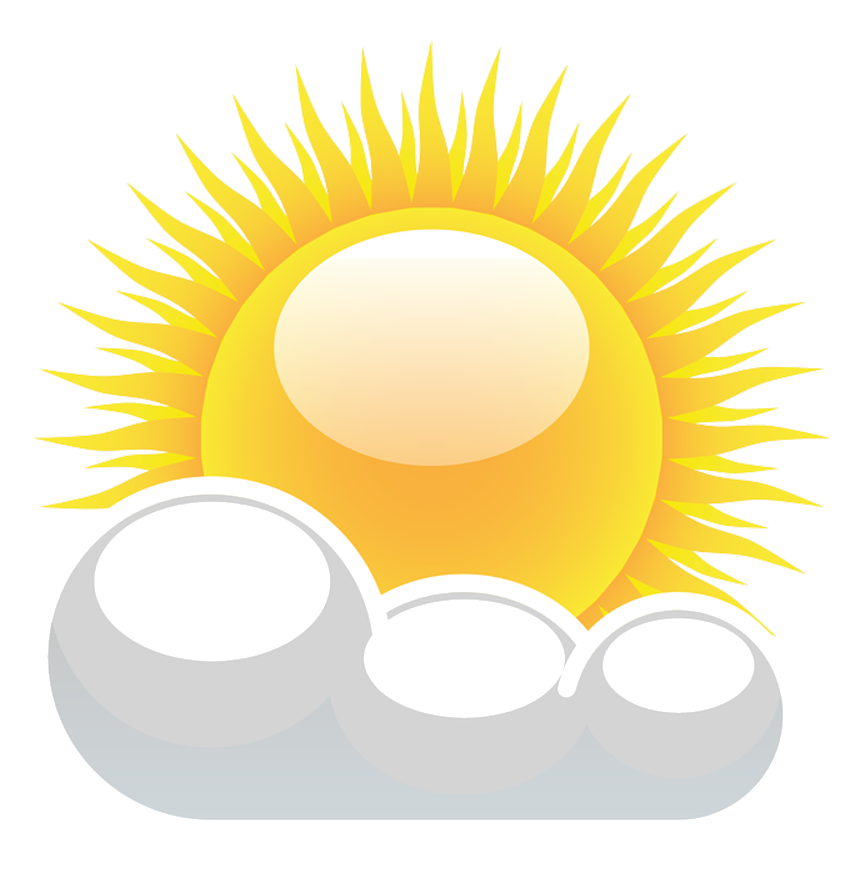 March
Mart
Haziran
June
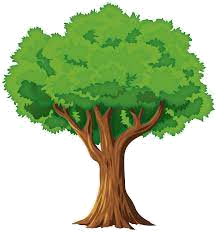 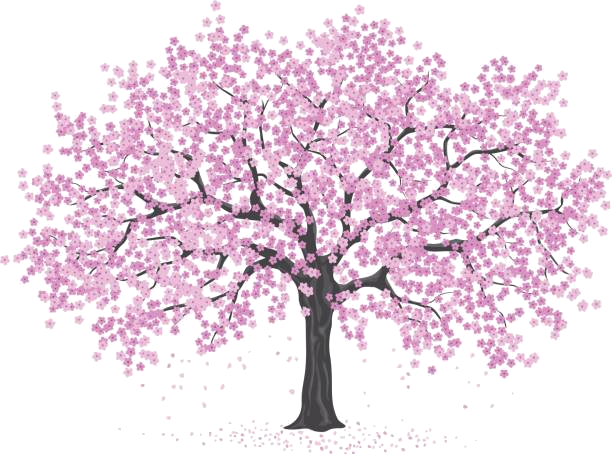 April
Nisan
Temmuz
July
May
Mayıs
Ağustos
August
Years
(Yıllar)
Yıllar iki parçaya ayrılarak okunur.
1785
eighty-five
Seventeen
1999
Nineteen ninety-nine
2022
Twenty twenty-two
Years
(Yıllar)
Bazı tarihlerde ise bu kural değişiklik gösterebilir
1900
Nineteen hundred
1903
Nineteen oh three
2000
Two thousand
2008
Two thousand and eight
Telling Dates
(Tarihleri Söylemek)
The twenty-third of August, eighteen fifty-three
The second of April,two thousand and nine
The sixteenth of June,Nineteen ninety-five
The nineteenth of May,Nineteen oh five
Konu ile ilgili oyuna aşağıdaki linkten ulaşabilirsiniz:

https://www.egetolgayaltinay.com/lessons/43
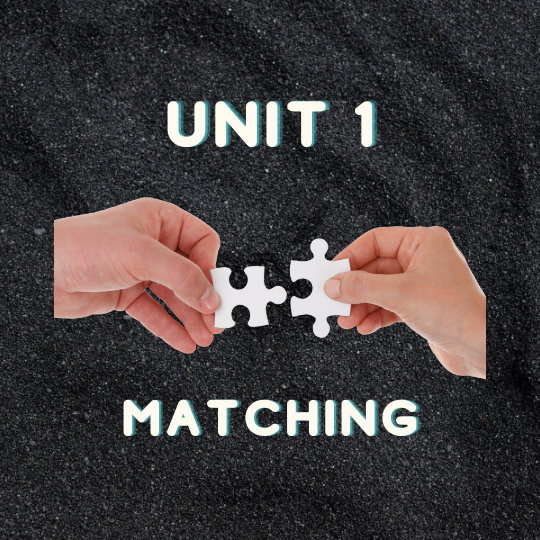 (Kim?)
(Ne?)
(Hangi?)
(Nerede?)
(Ne zaman?)
(Nasıl?)
(Saat kaçta?)
(Ne sıklıkla?)
(Neden?)
(Kimin?)
SAMPLE
QUESTIONS
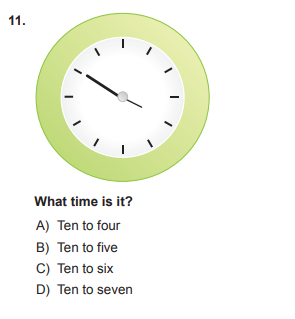 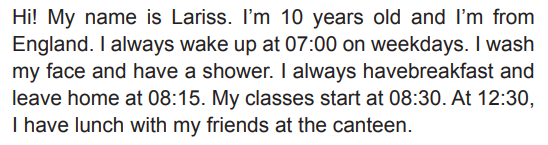 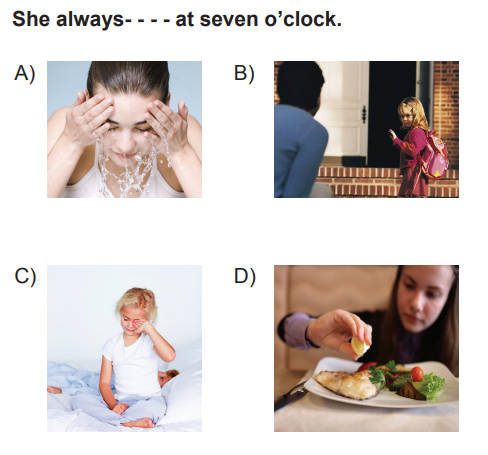 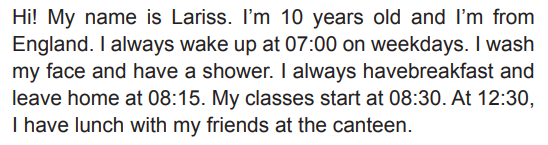 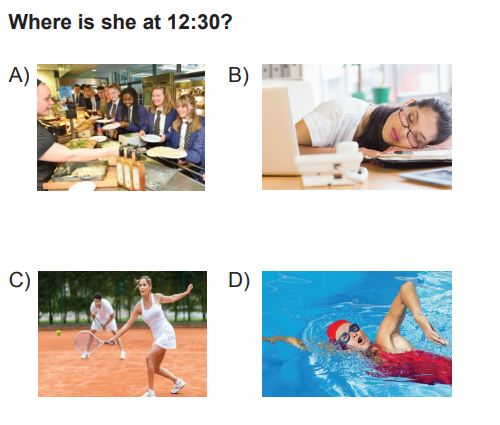 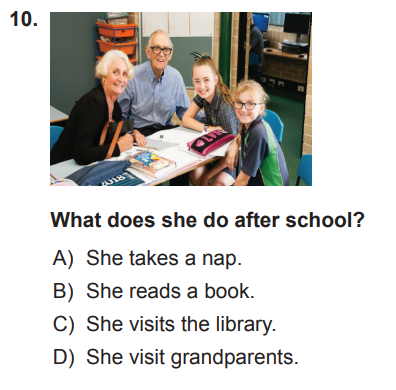 Kelime oyununa aşağıdaki linkten ulaşabilirsiniz:

https://www.egetolgayaltinay.com/lessons/41
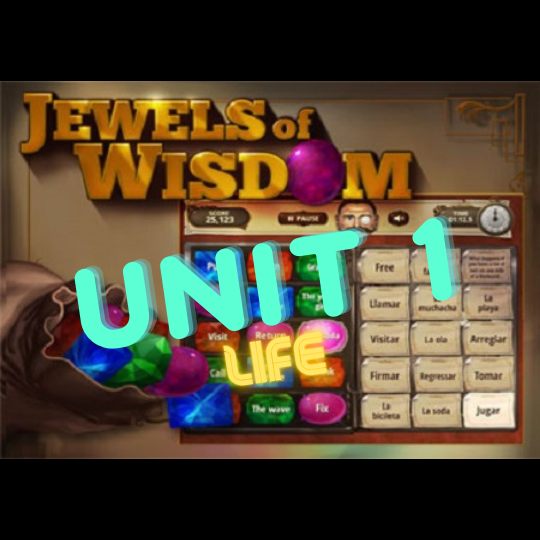 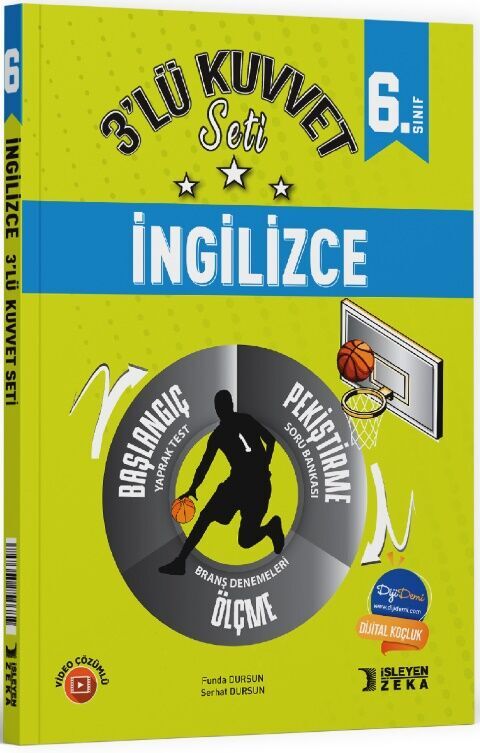 Sunuma katkılarından dolayı
İşleyen Zeka ailesine teşekkürler.
İşleyen Zeka içeriklerine aşağıdaki linkten ulaşabilirsiniz:
https://www.egetolgayaltinay.com/contents/21/5
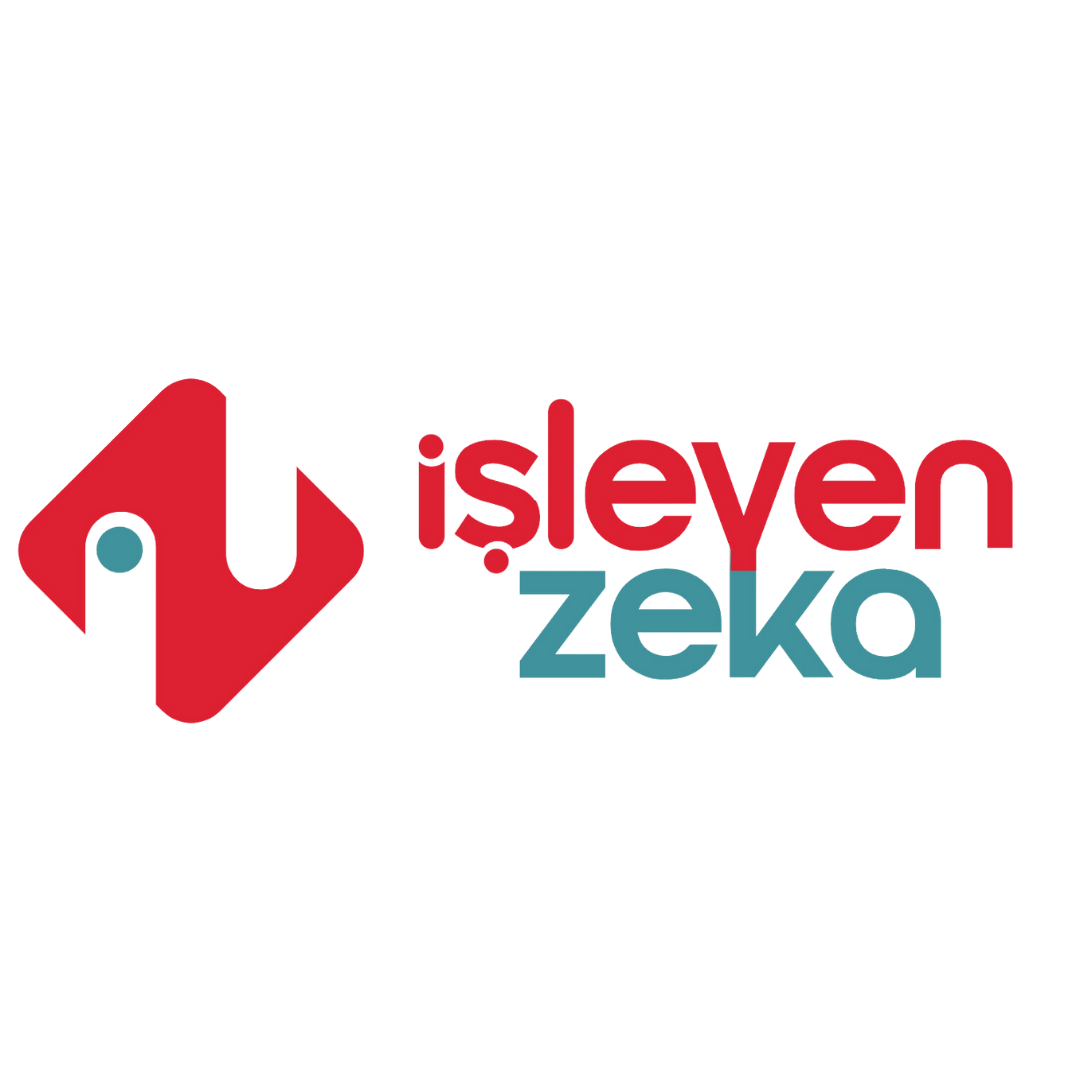 Bu, ve benzeri içerikler için:www.egetolgayaltinay.com adresini ziyaret edebilirsiniz.
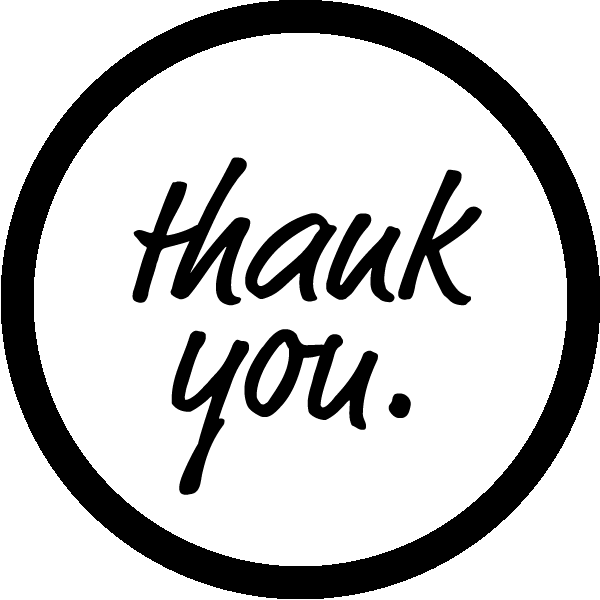 Ege Tolgay Altınay
Akköprü Ortaokulu  Tuşba/VAN